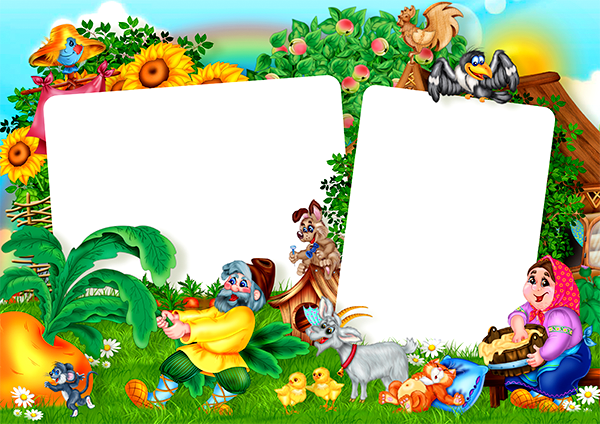 Интерактивная игра
«По дорогам сказок»
СП ГБОУ СОШ №6
 г. о. Отрадный
Детский сад №10
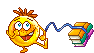 Выполнила педагог: 
Гаврелюк О.В.
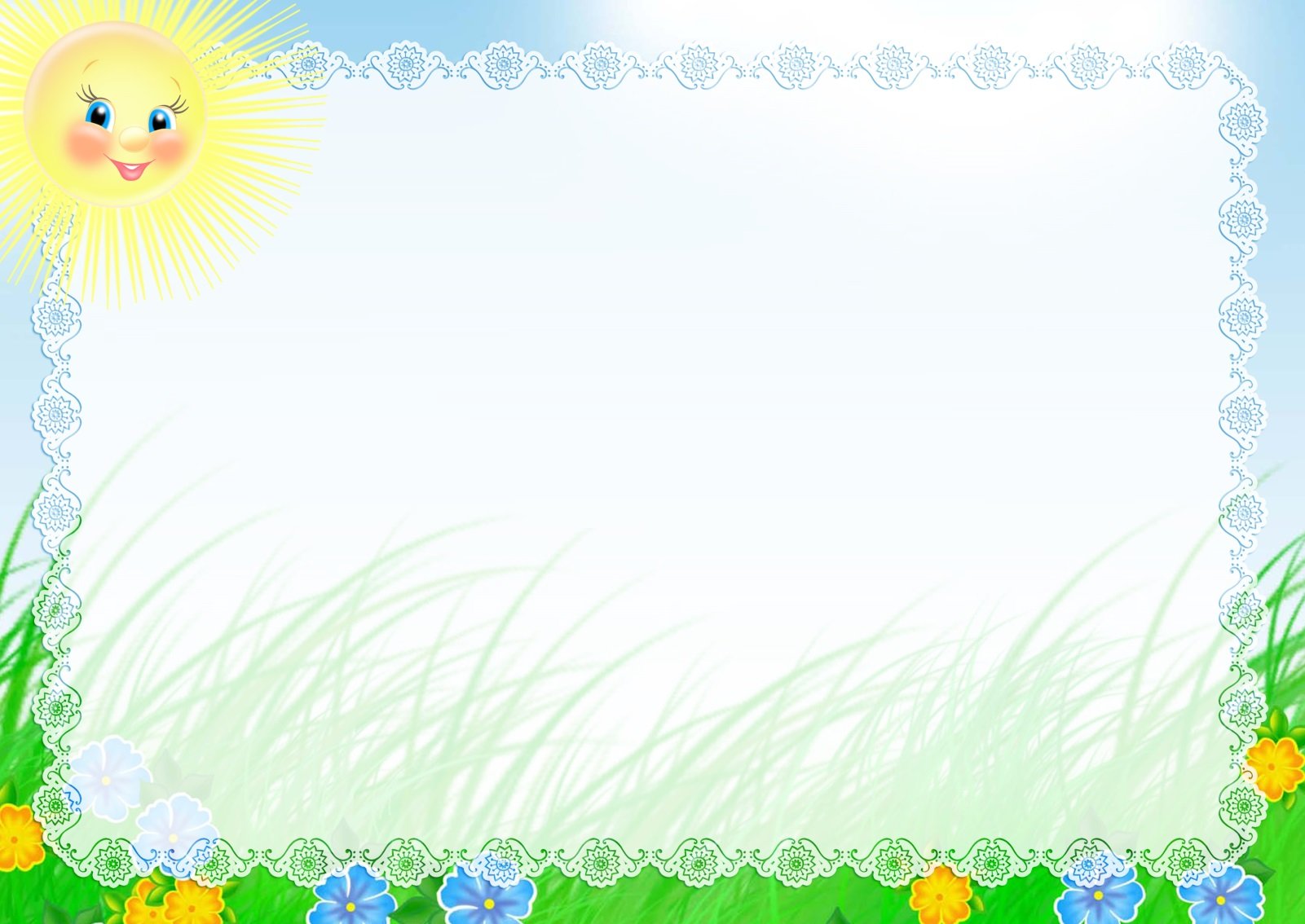 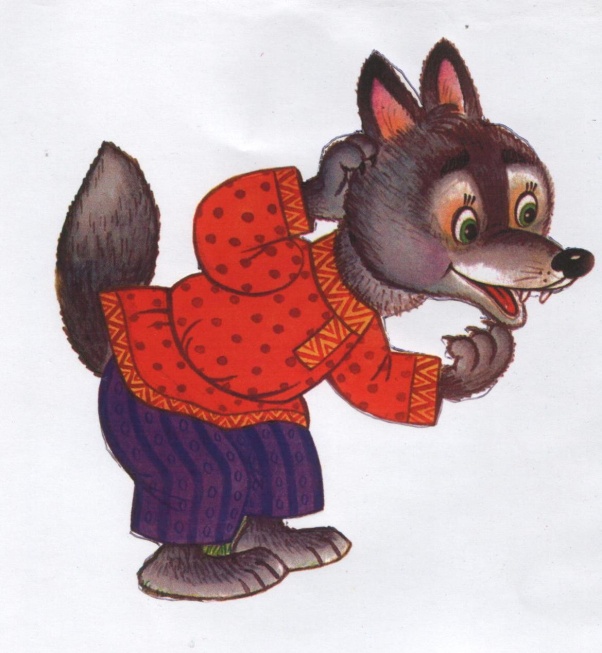 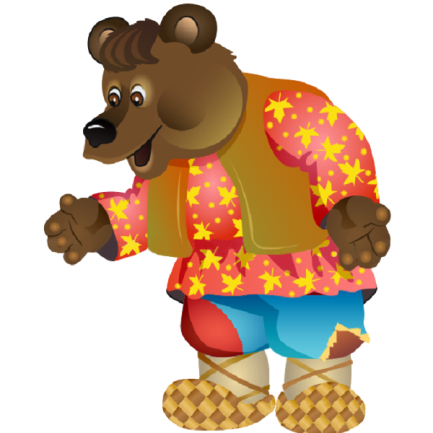 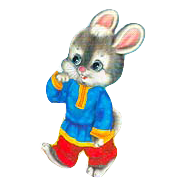 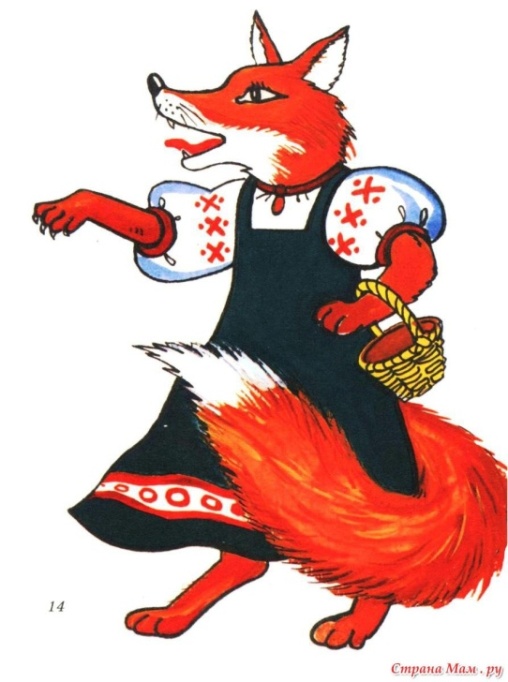 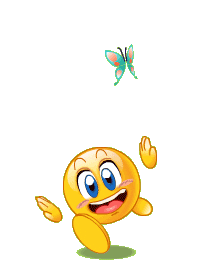 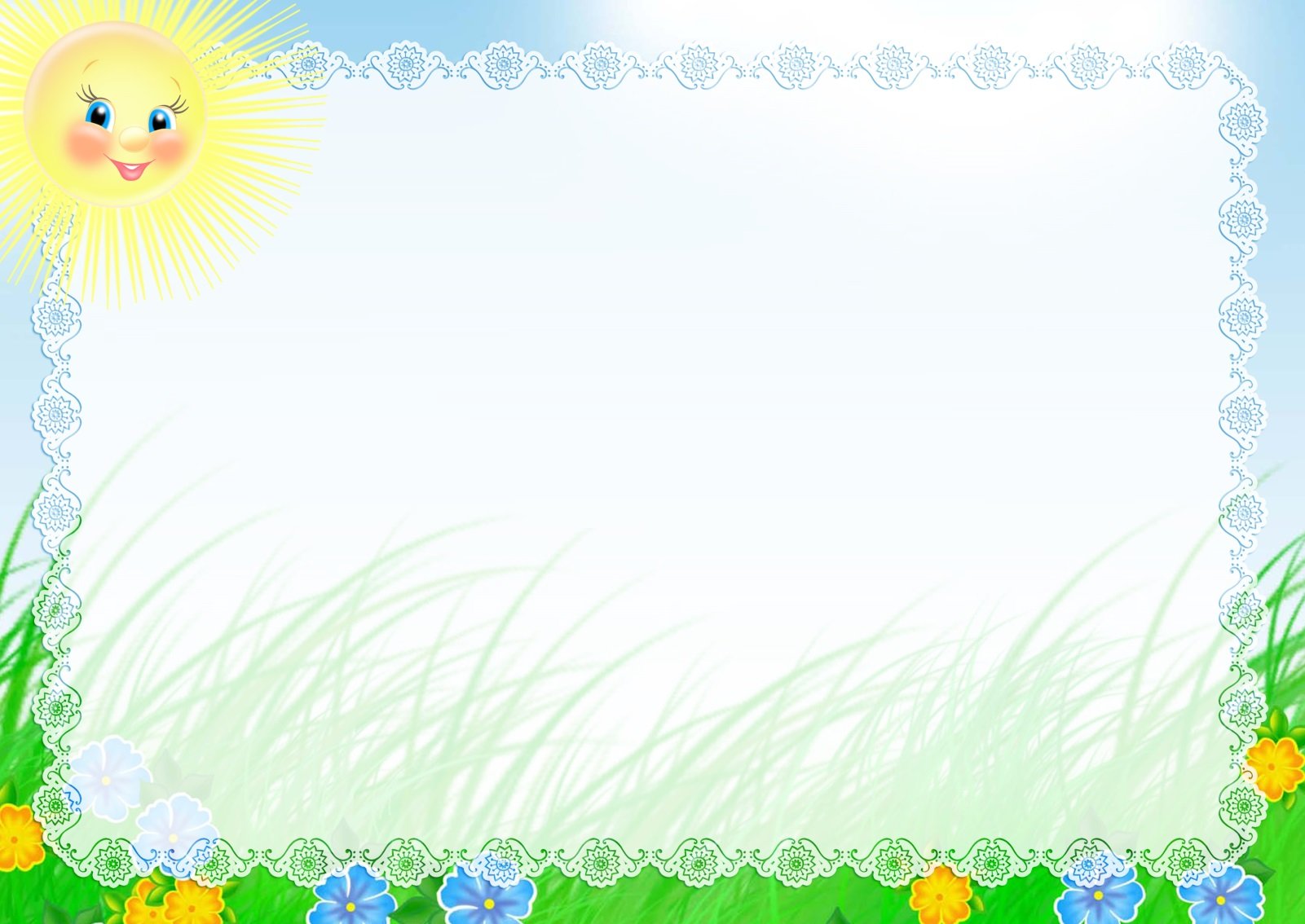 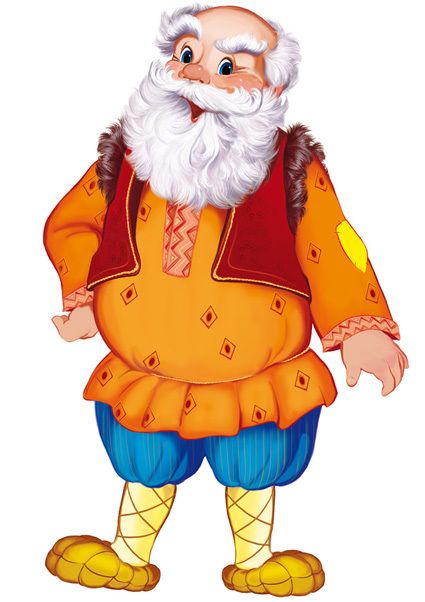 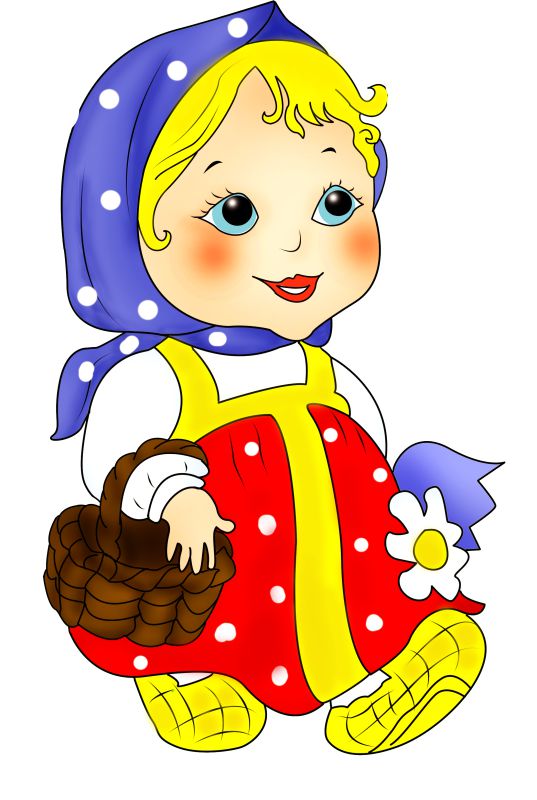 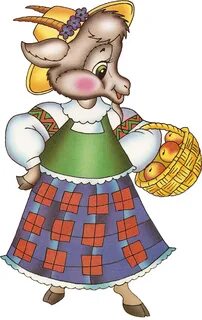 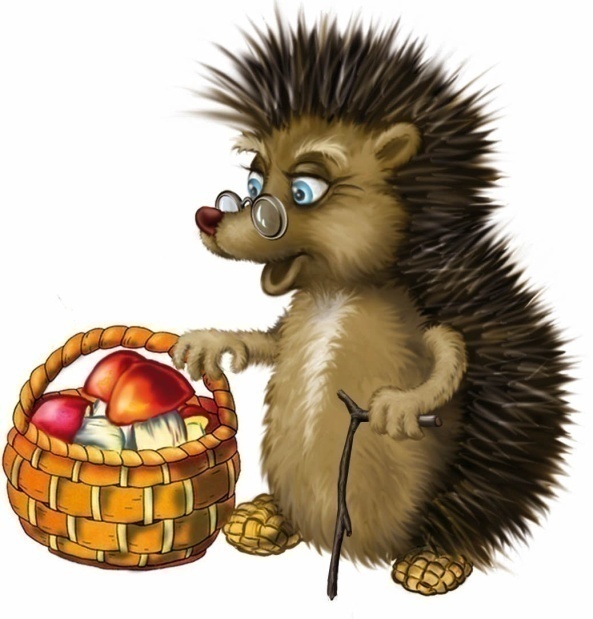 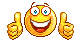 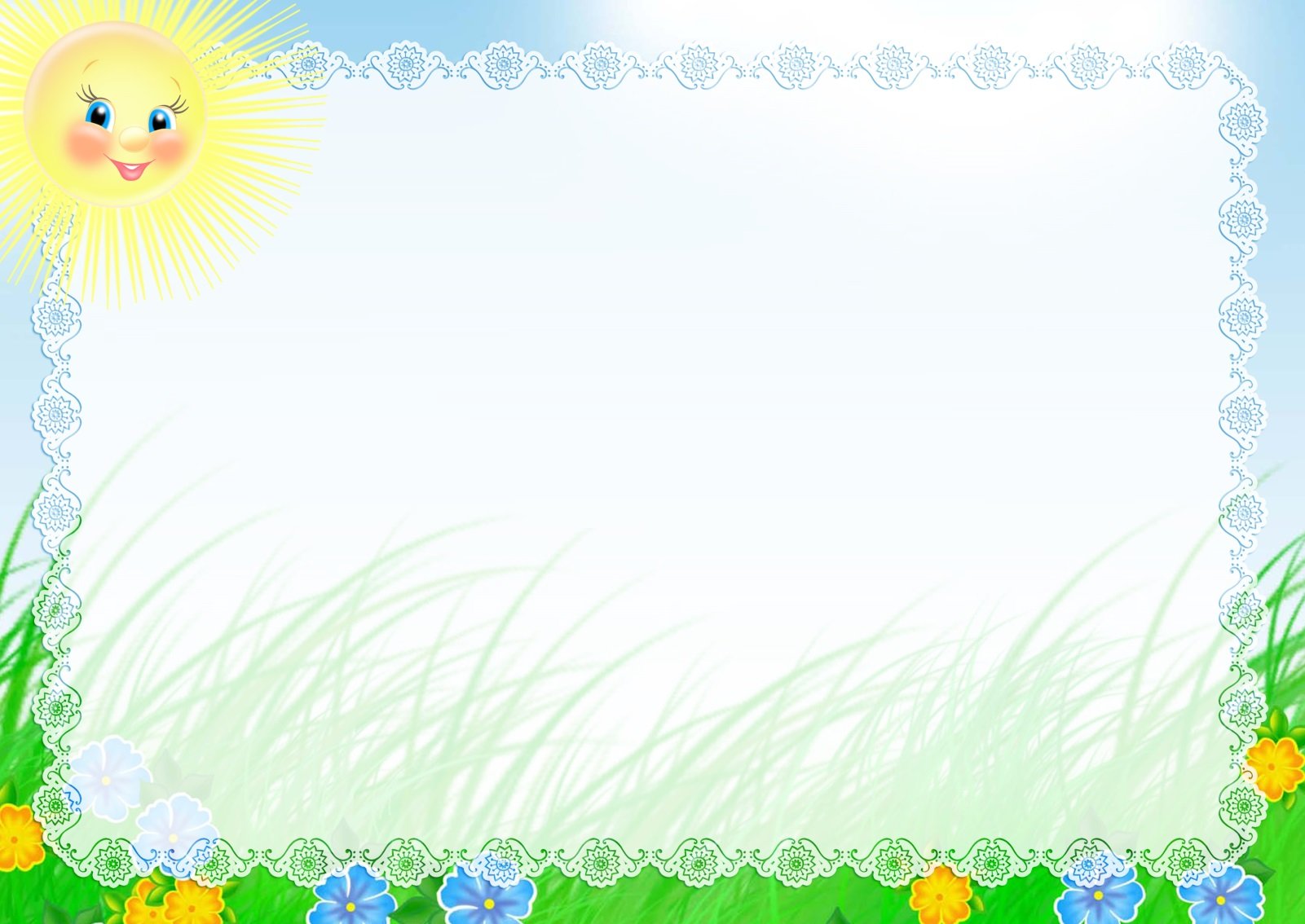 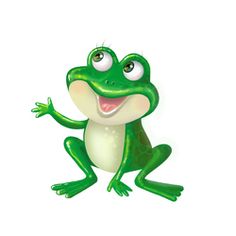 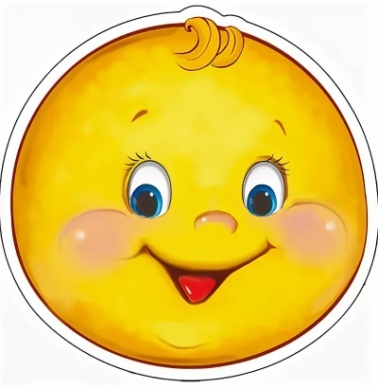 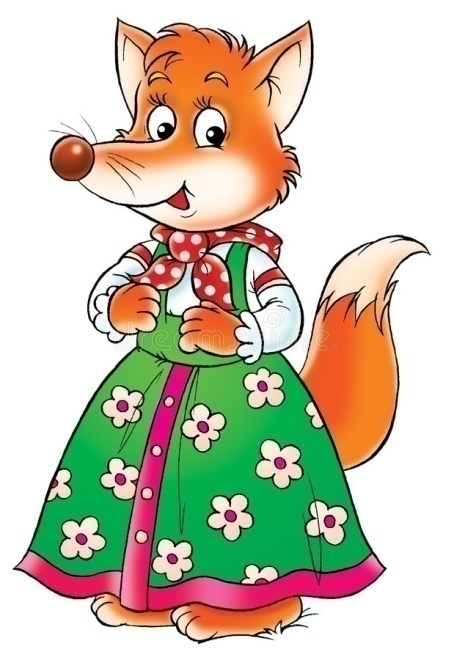 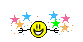 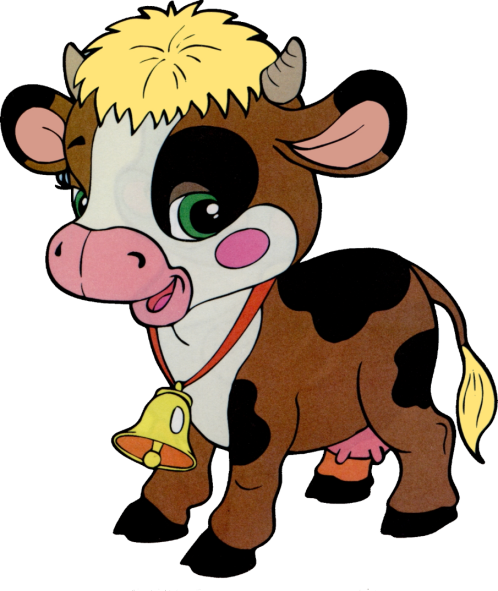 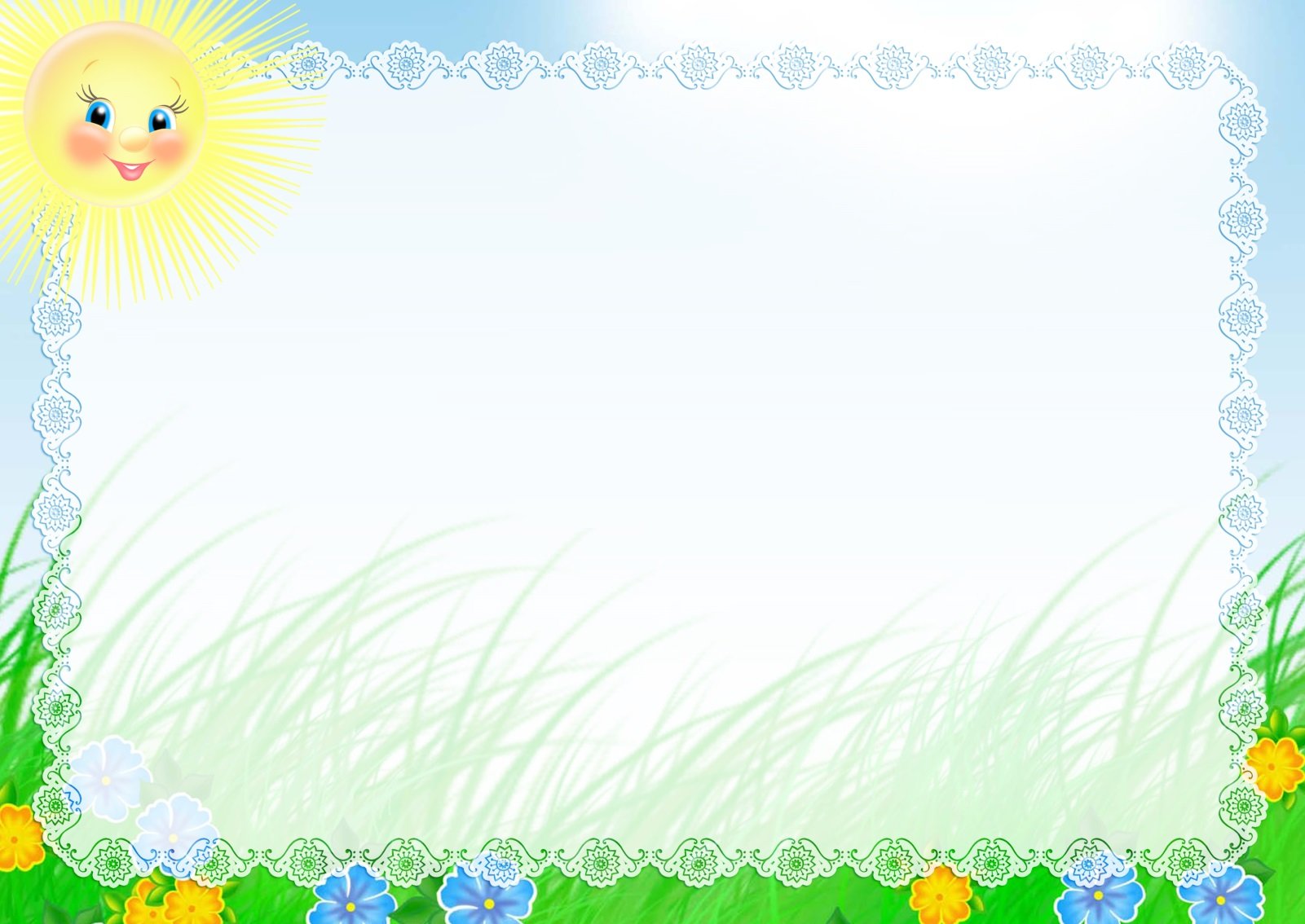 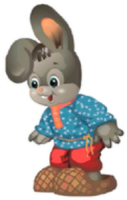 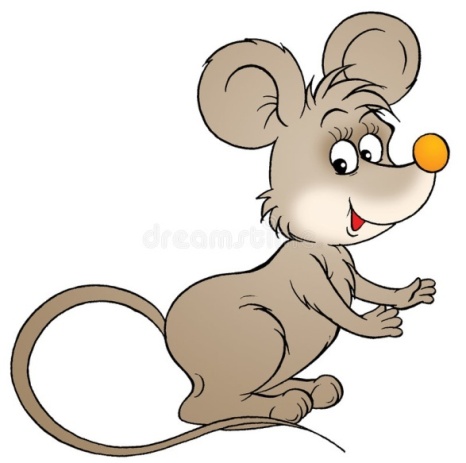 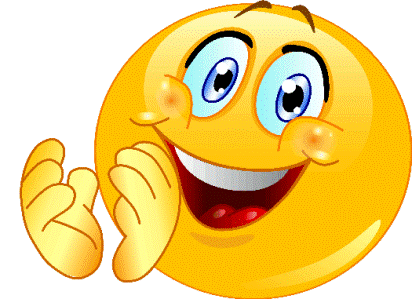 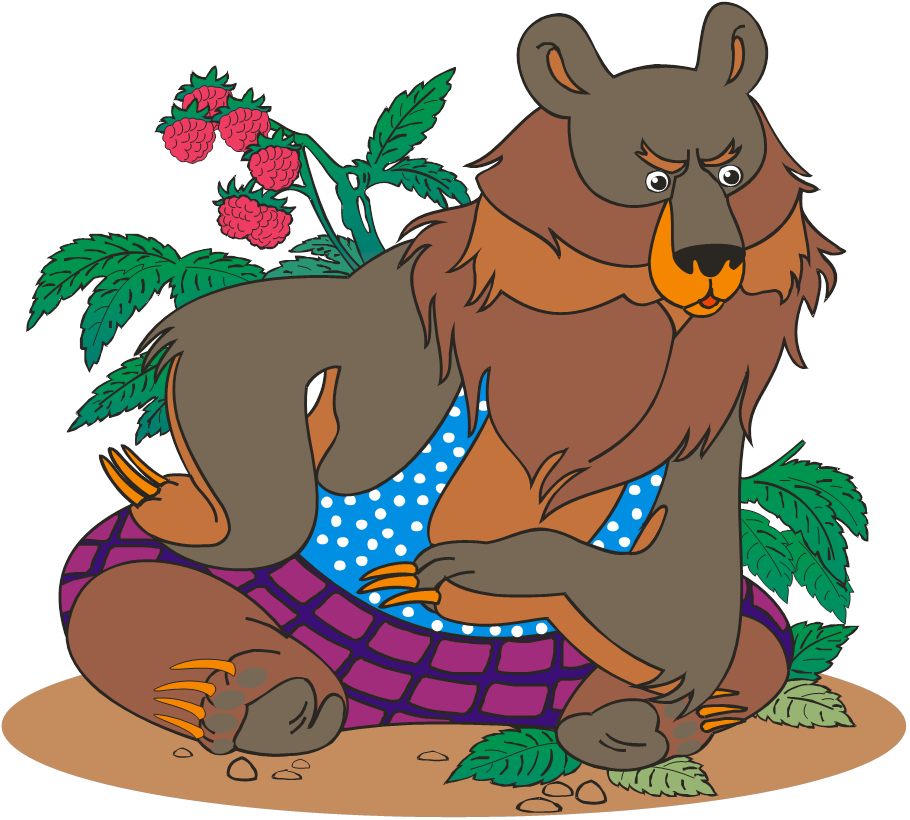 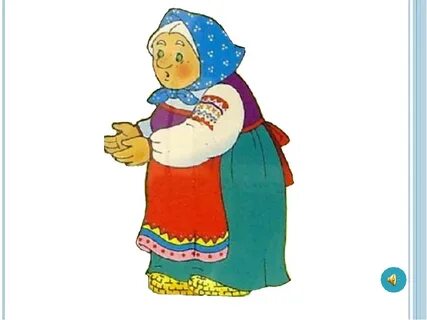 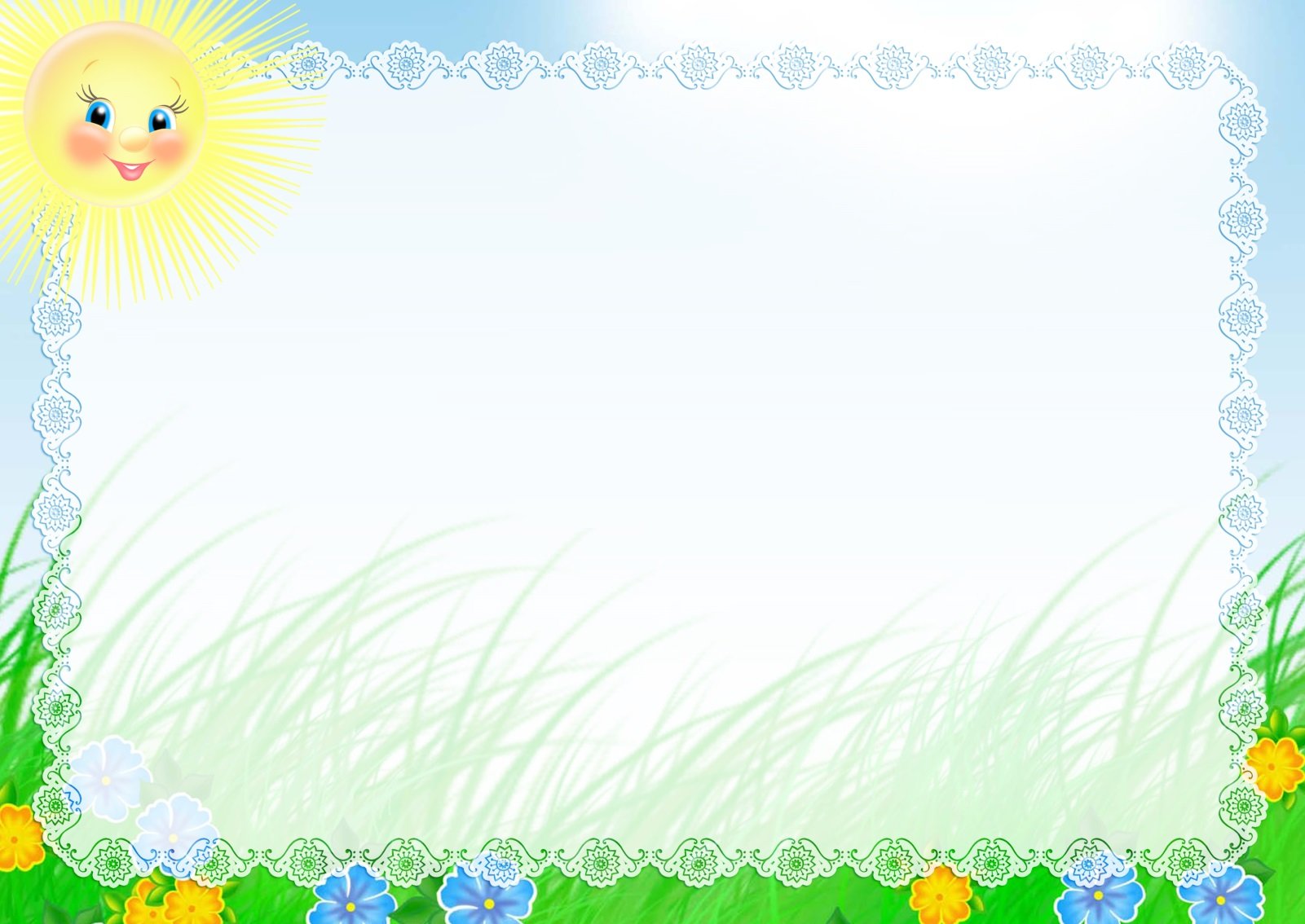 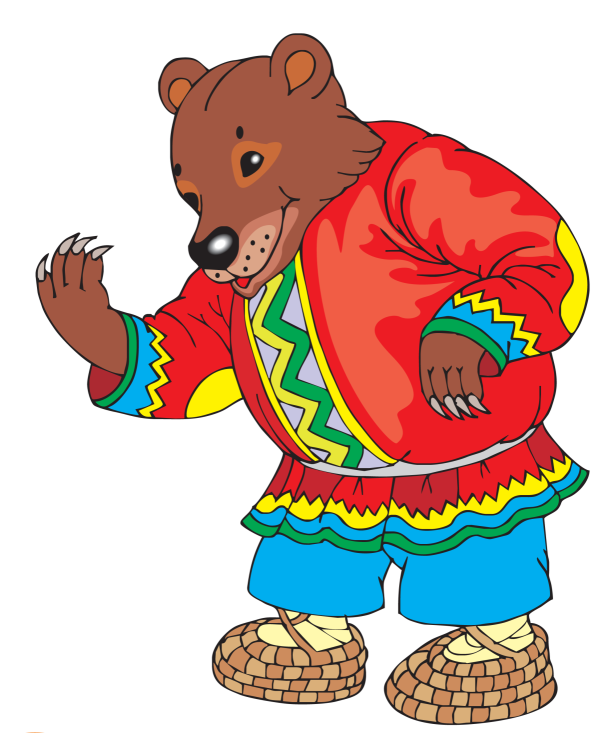 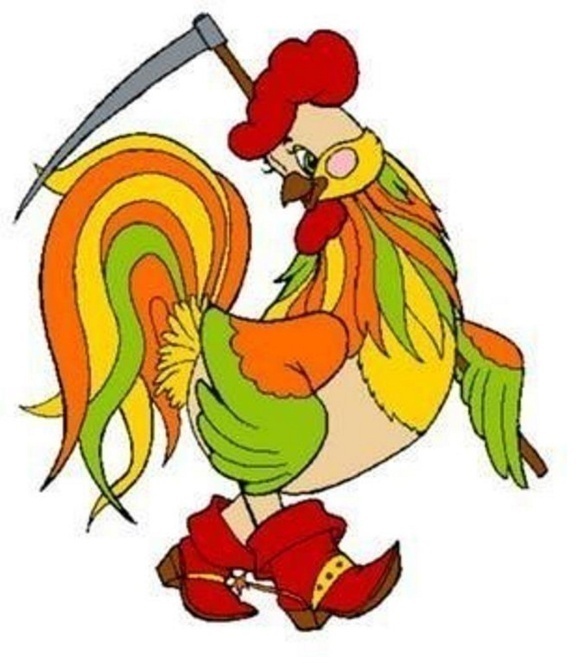 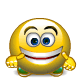 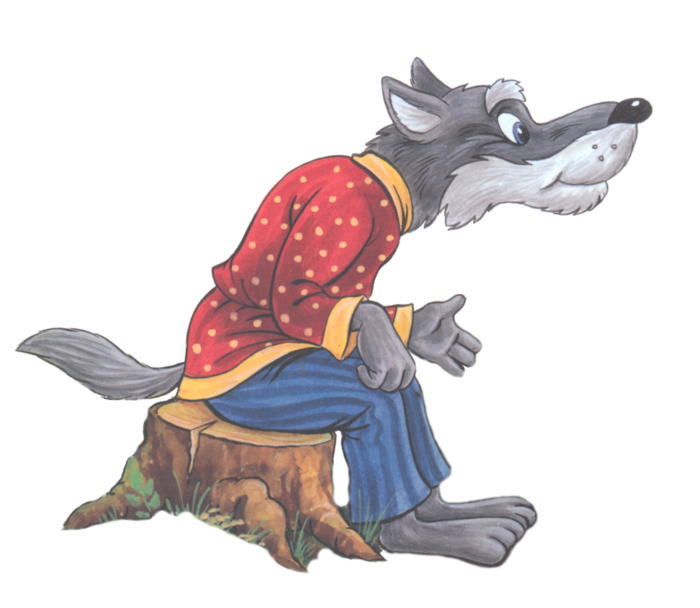 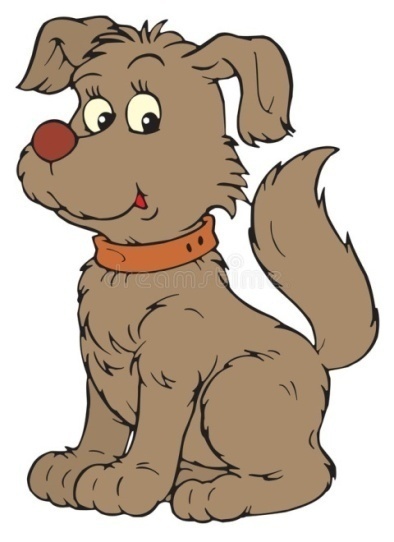 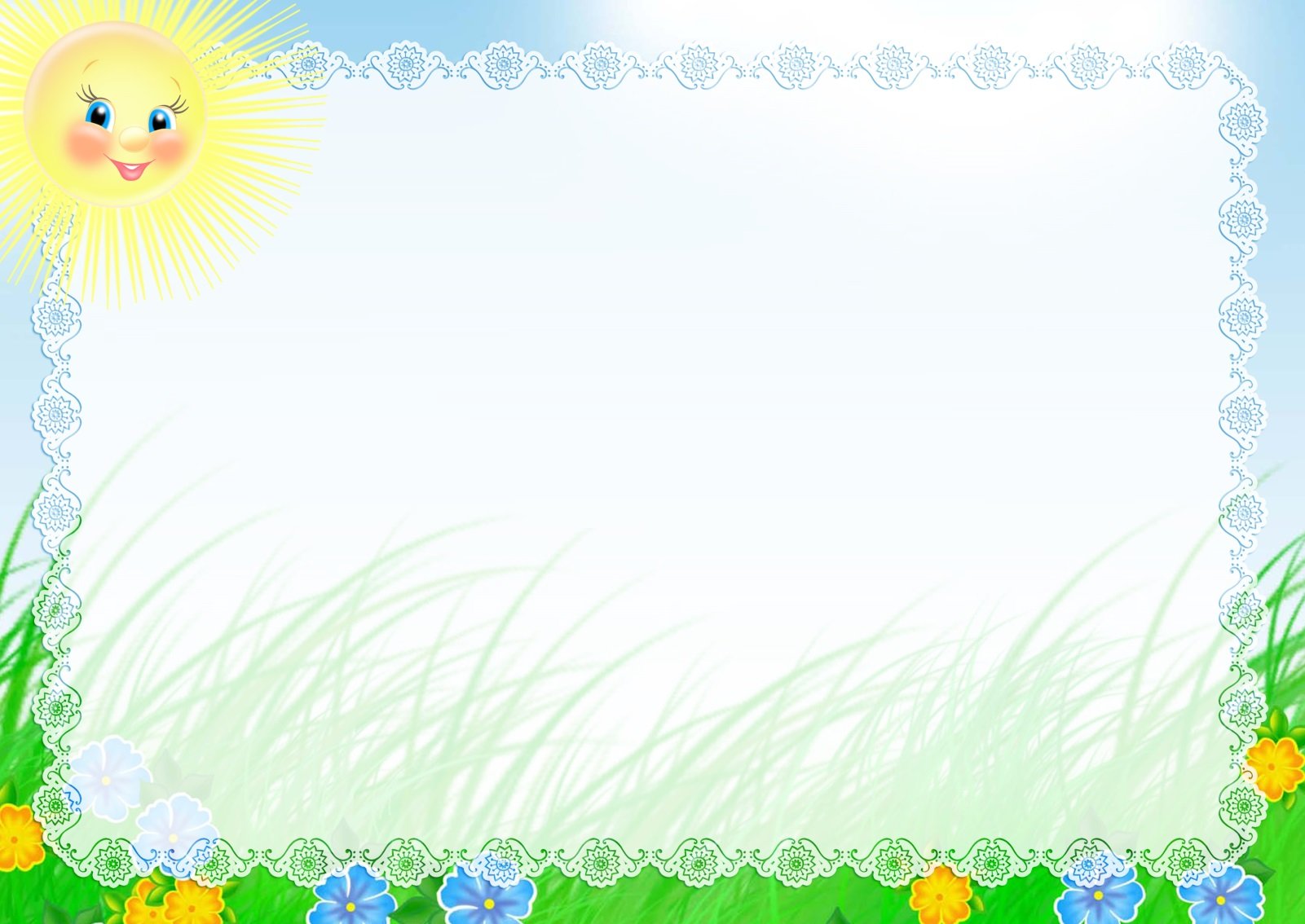 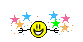 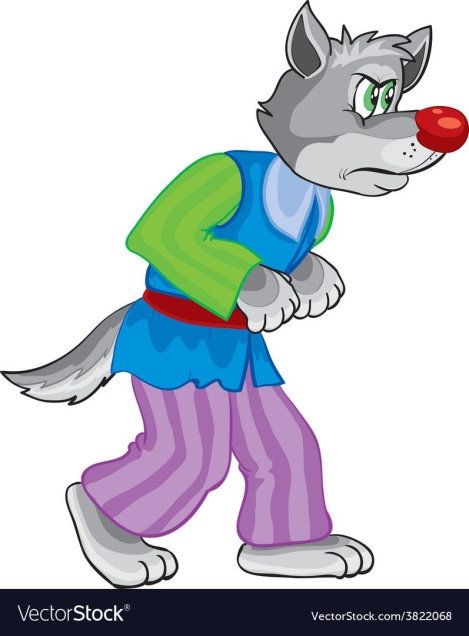 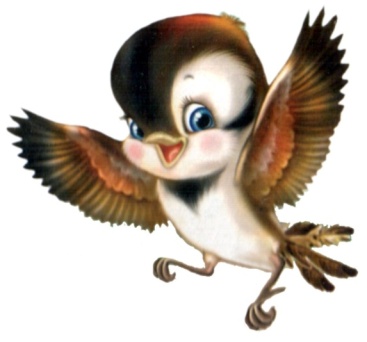 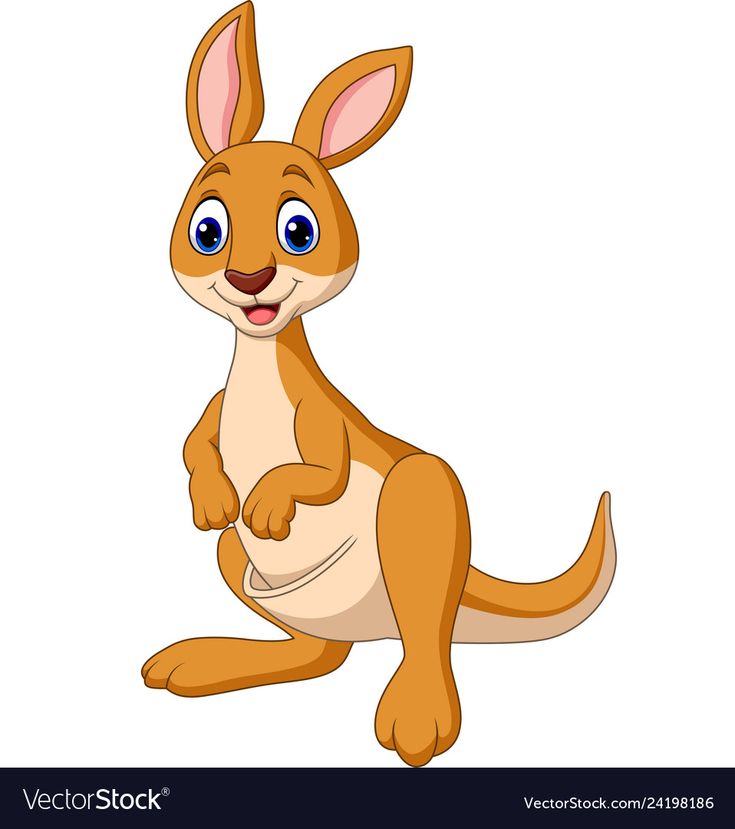 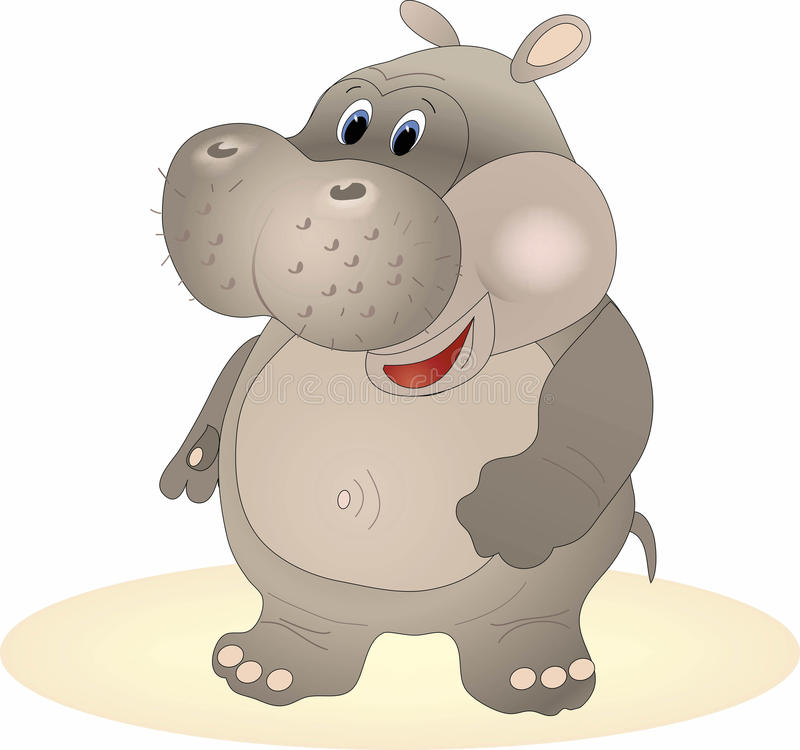 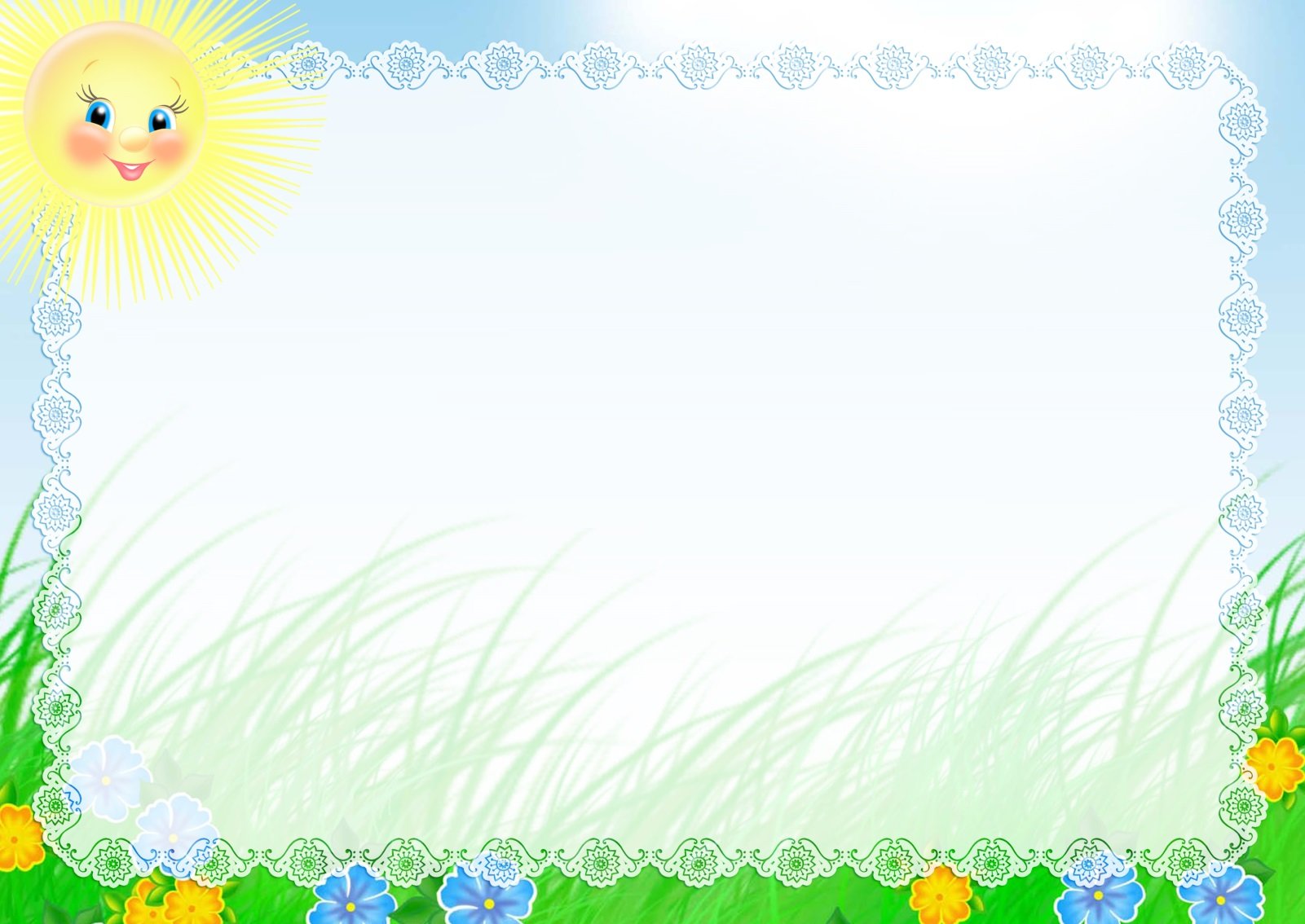 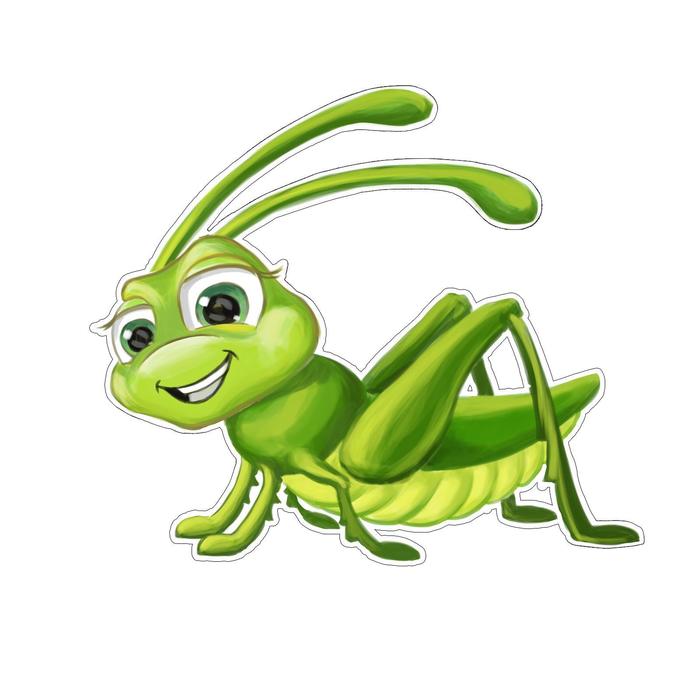 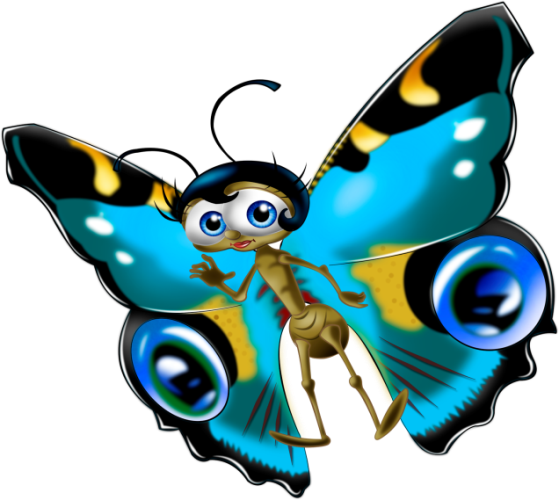 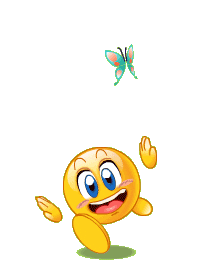 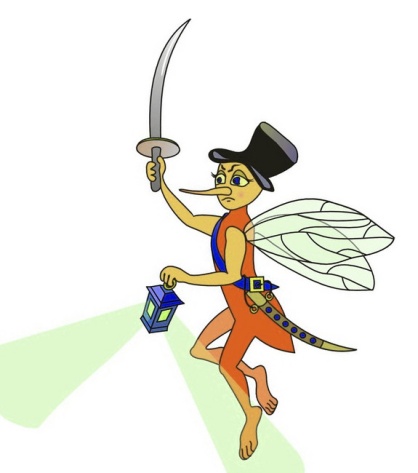 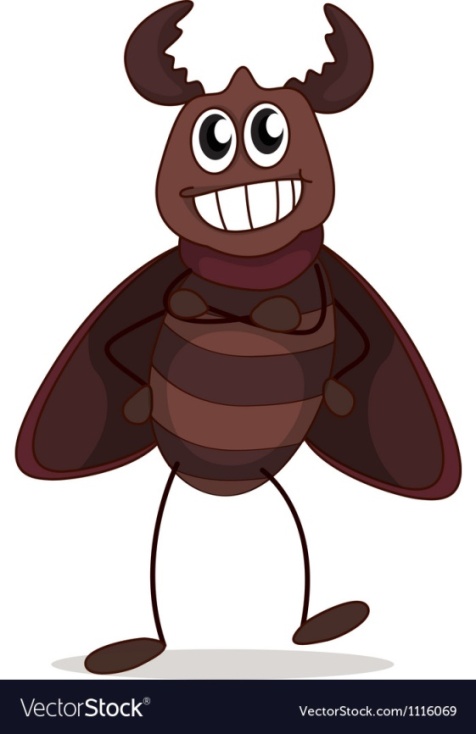 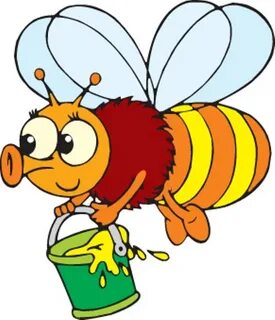 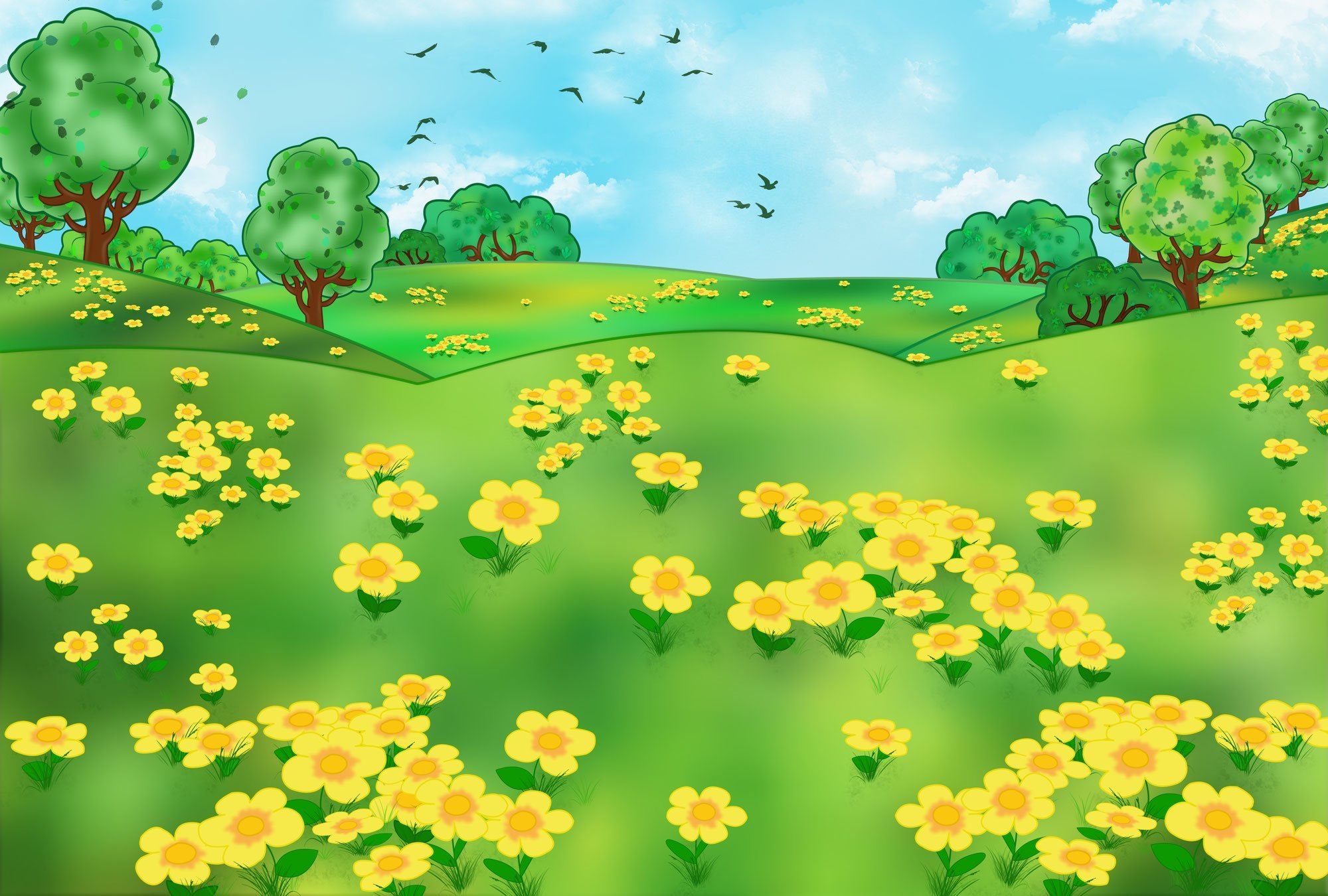 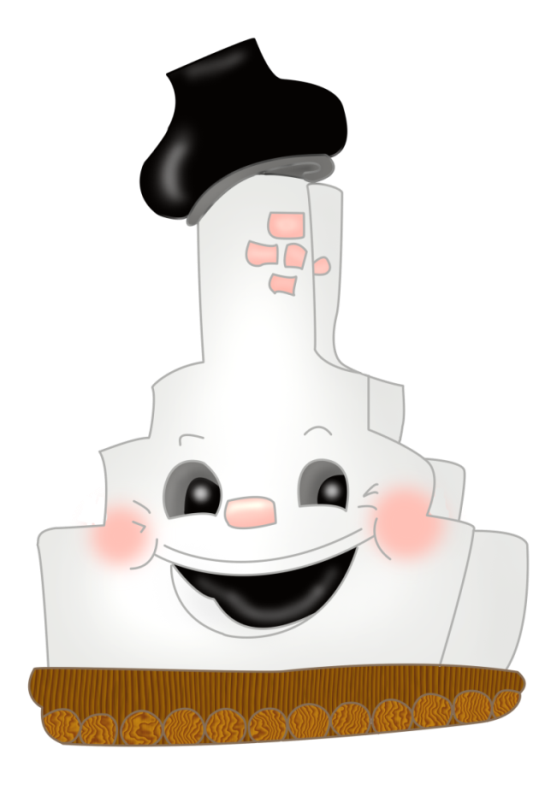 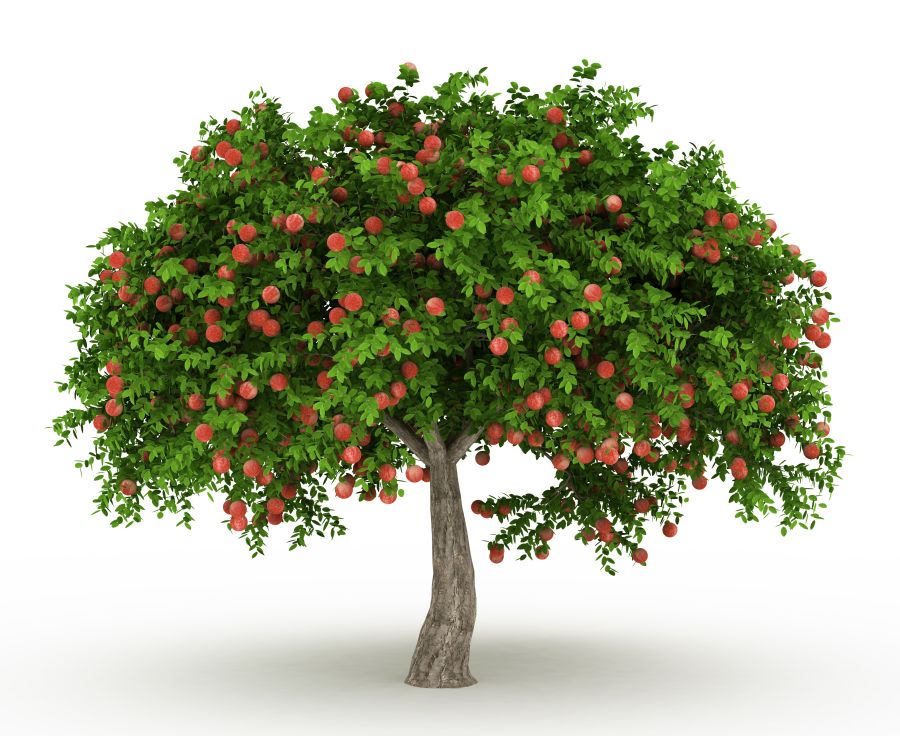 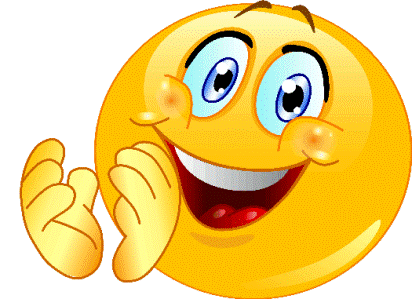 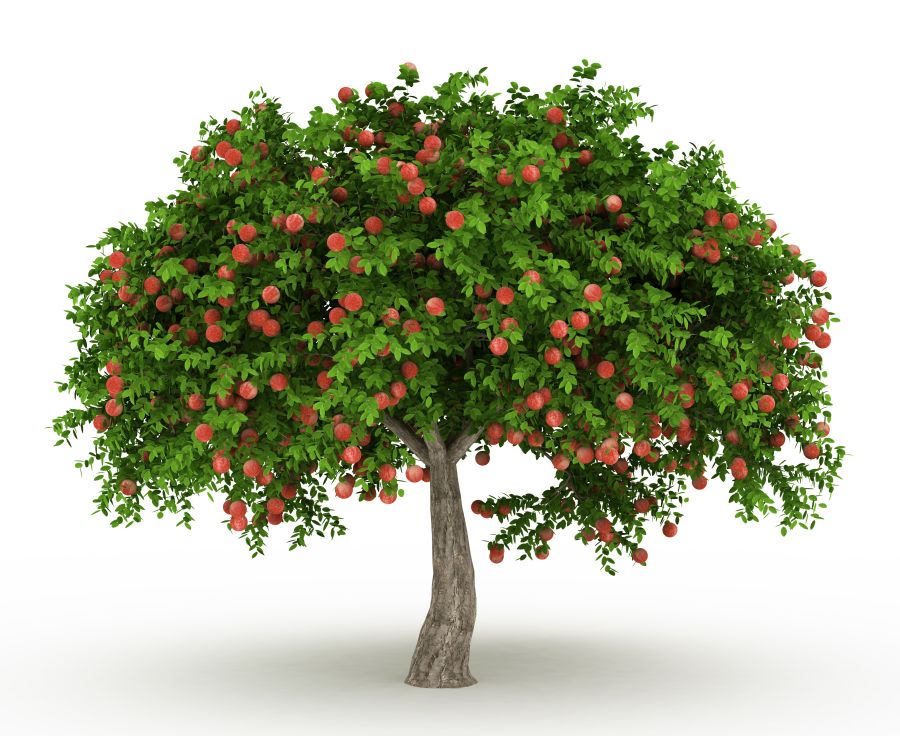 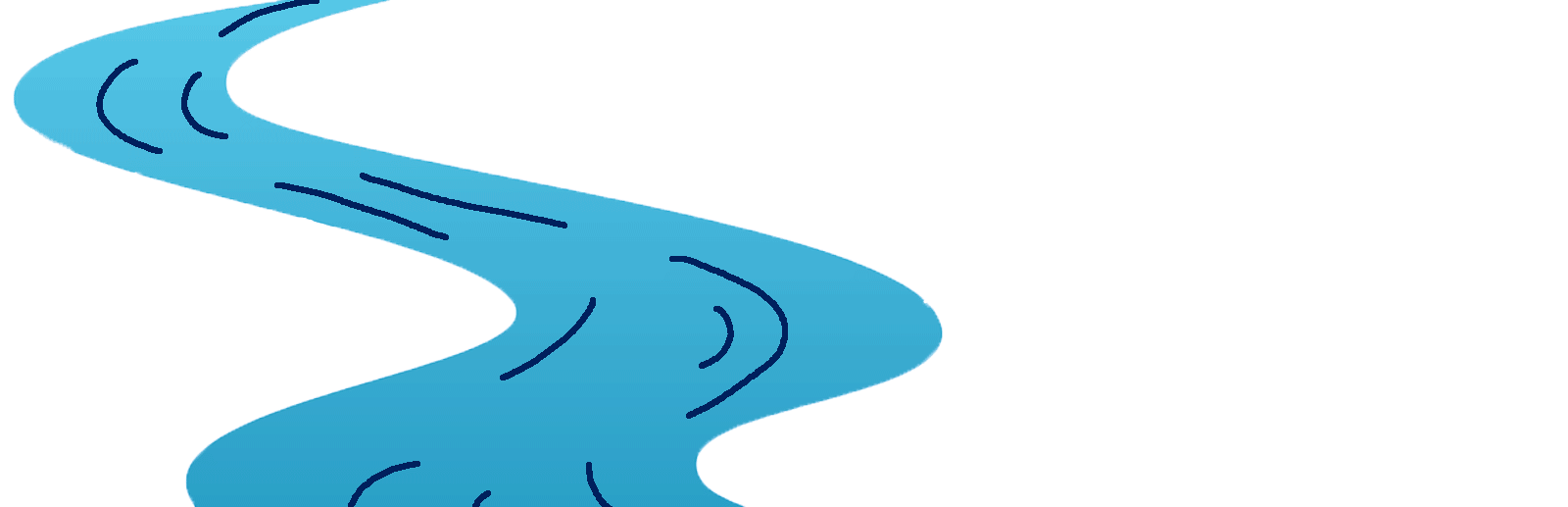 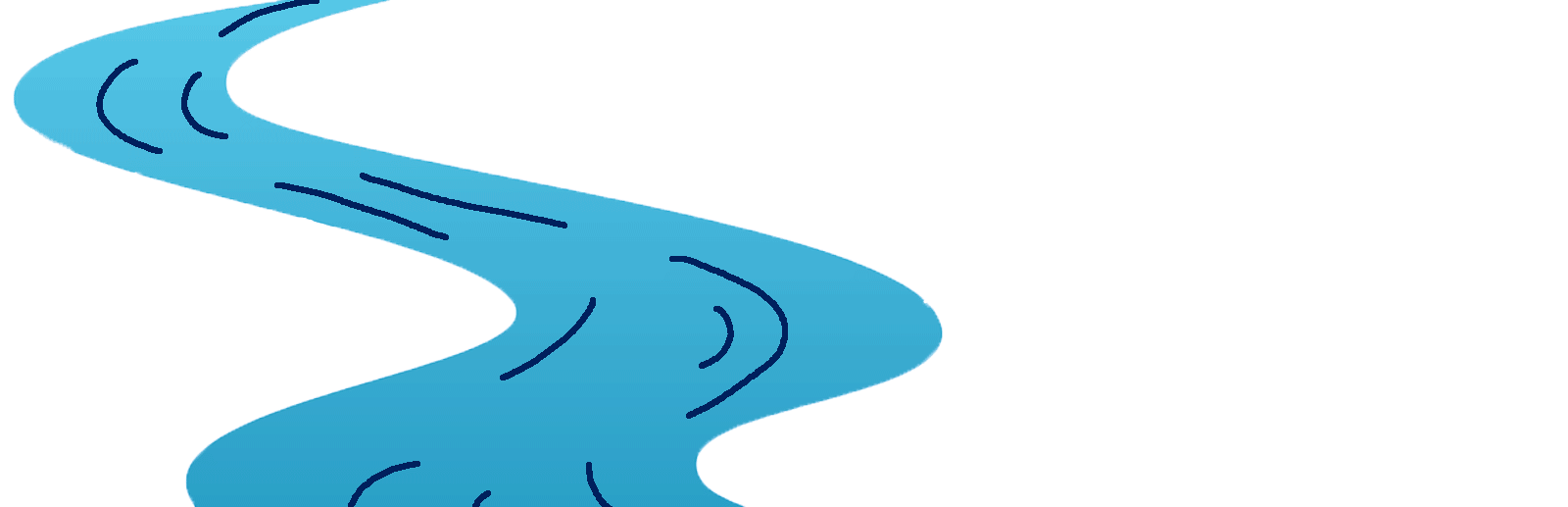 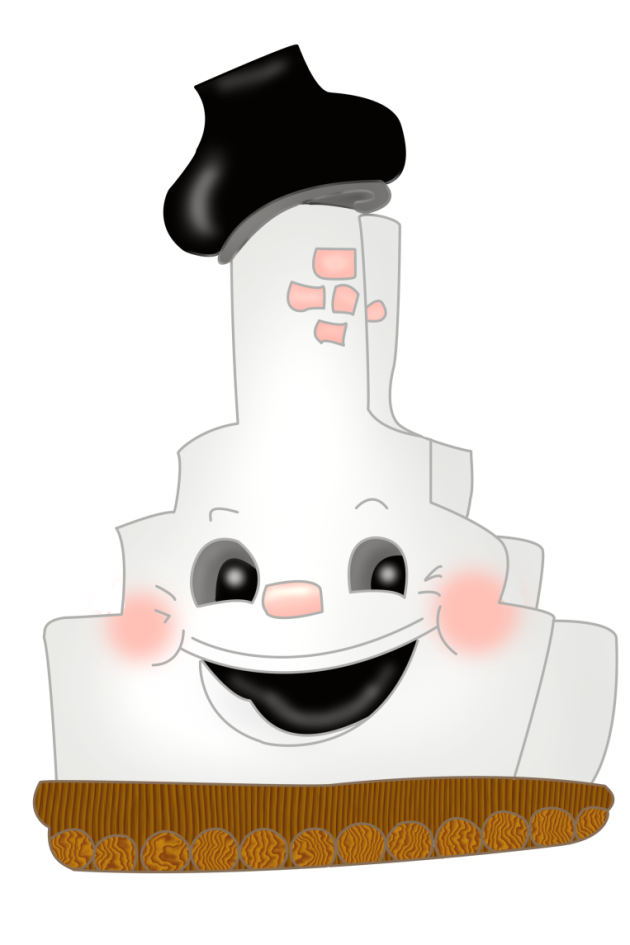 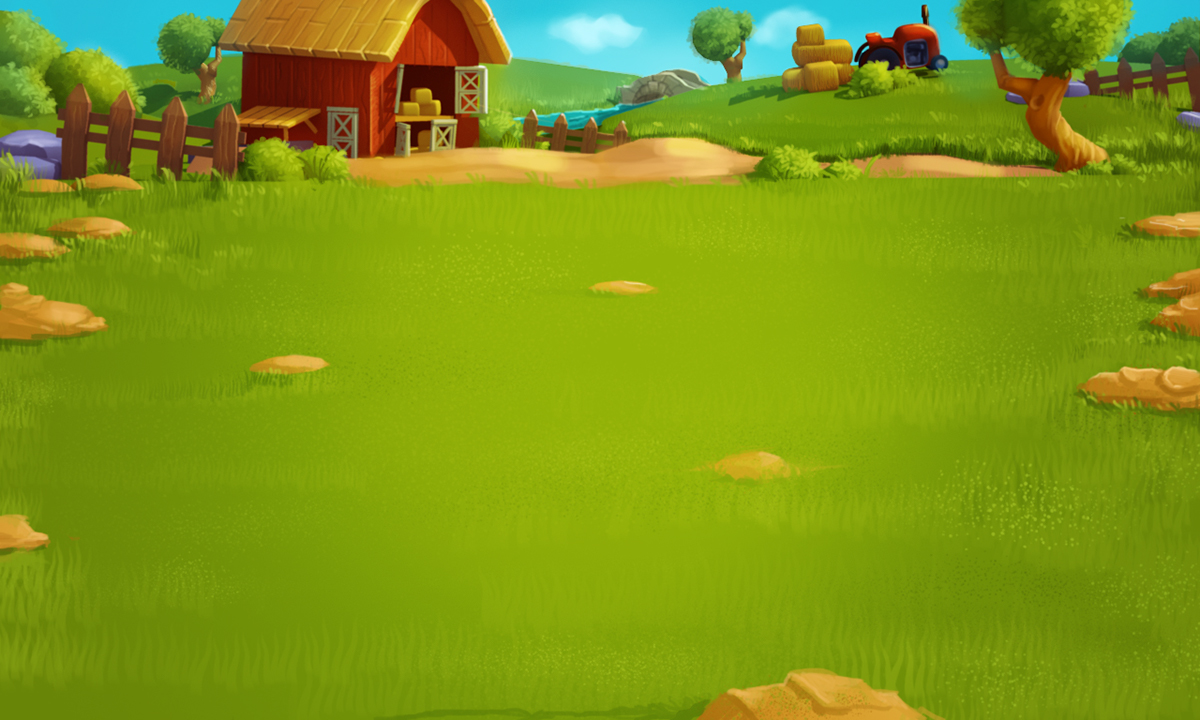 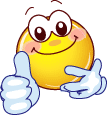 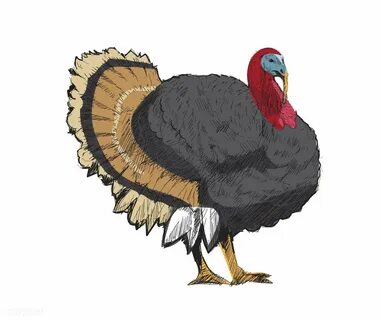 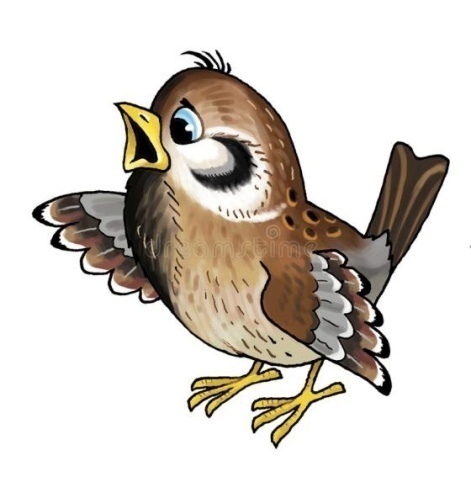 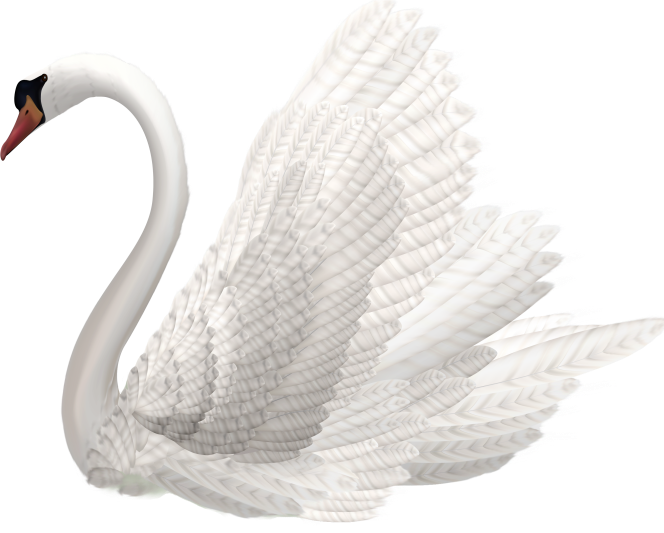 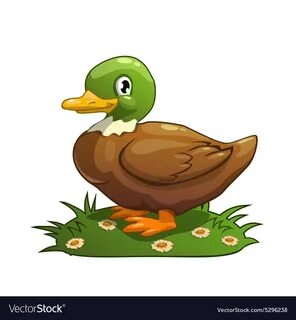 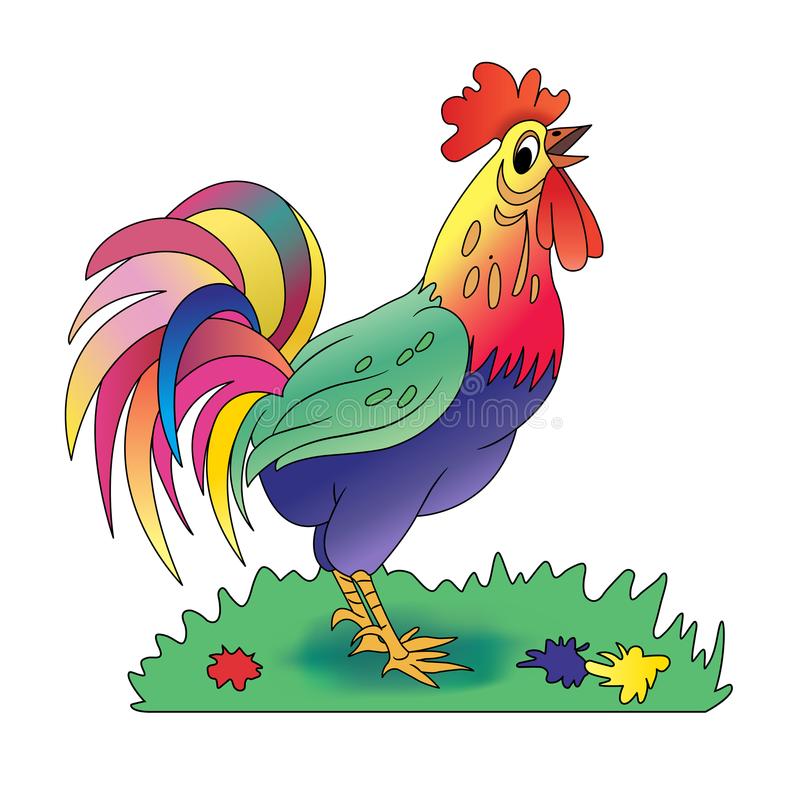 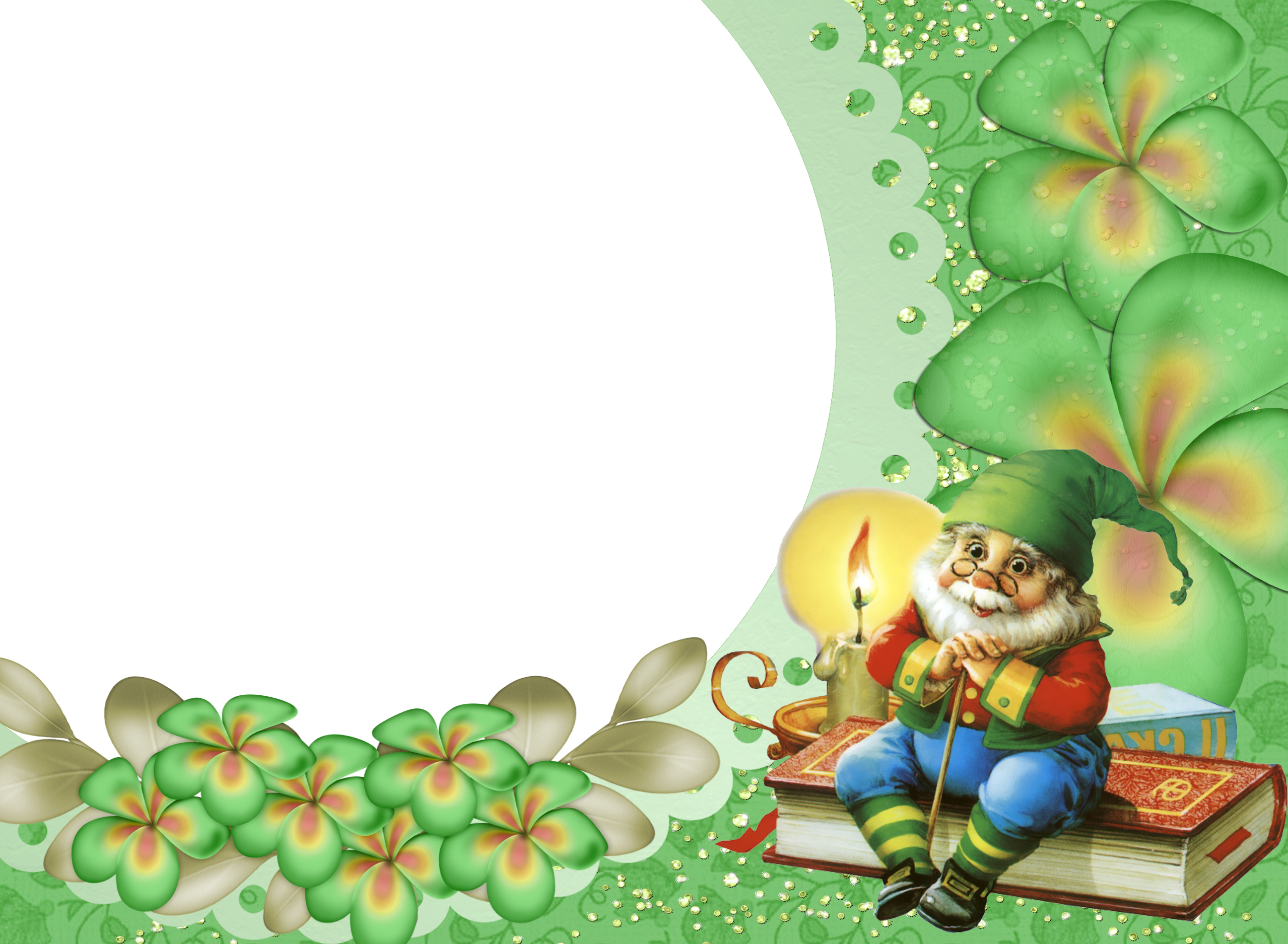 ВЫ  МОЛОДЦЫ! 
 СПРАВИЛИСЬ С ЗАДАНИЯМИ
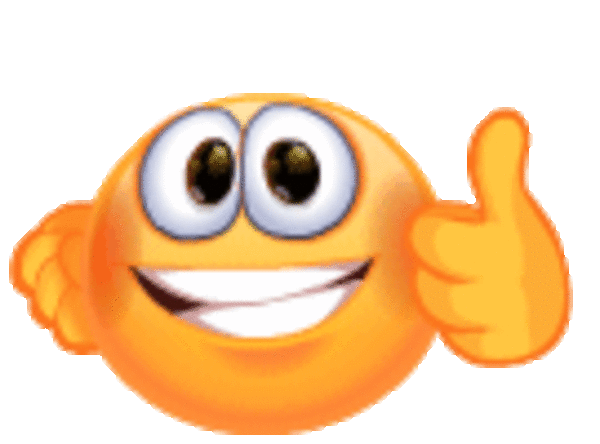